КРАТКАЯ ПРЕЗЕНТАЦИЯ ОСНОВНОЙ   ОБРАЗОВАТЕЛЬНОЙ  ПРОГРАММЫ ДОШКОЛЬНОГО  ОБРАЗОВАНИЯ  
МАУ ДО «ВИКУЛОВСКИЙ ДЕТСКИЙ САД «КОЛОСОК»







2022 Г.
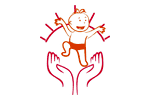 Пояснительная записка
Основная образовательная программа дошкольного образования (далее — Программа) муниципального автономного учреждения  дошкольного образовательного «Викуловский детский сад «Колосок» разработана в соответствии с федеральным государственным образовательным стандартом дошкольного образования (Приказ № 1155 Министерства образования и науки от 17 октября 2013 года) (далее -  ФГОС ДО), Примерной основной образовательной программой дошкольного образования (одобренной решением федерального учебно-методического объединения по общему образованию от 20.05.2015г. №2/15) с учётом вариативной образовательной программы дошкольного образования «Мозаика» (авторы-составители В.Ю.Белькович, Н.В.Гребёнкина, И.А.Кильдышева).
Программа определяет содержание и организацию образовательной деятельности на уровне дошкольного образования, сформирована как программа психолого - педагогической поддержки, позитивной социализации и индивидуализации, развития личности детей дошкольного возраста и определяет комплекс основных характеристик дошкольного образования (объём, содержание и планируемые результаты в виде целевых ориентиров дошкольного образования) в образовательной деятельности МАУ ДО «Викуловский детский сад «Колосок».
Программа также предназначена для оказания помощи родителям (законным представителям) в воспитании детей, охране и укреплении их физического и психического здоровья, в развитии индивидуальных способностей и необходимой коррекции нарушений их развития на уровне дошкольного образования.
Программа включает три основных раздела: целевой, содержательный и организационный, в каждом из которых отражается обязательная часть и часть, формируемая участниками образовательных отношений. Обе части являются взаимодополняющими и необходимыми с точки зрения реализации требований ФГОС ДО. Обязательная часть программы предполагает комплексность подхода, обеспечивая развитие детей во всех пяти взаимодополняющих образовательных областях (социально-коммуникативное развитие, познавательное развитие, речевое развитие, художественно-эстетическое развитие, физическое развитие), разработана в соответствии с ПООП ДО, с учётом учебно-методического комплекса программы "Мозаика" (авторы-составители В.Ю.Белькович, Н.В.Гребёнкина, И.А.Кильдышева). Часть, формируемая участниками образовательных отношений, представлена:- парциальной программой «Обучение грамоте детей дошкольного возраста» Н.В.Нищевой ;- комплексной образовательной программой для детей раннего возраста «Первые шаги» Смирновой Е.О., Галигузовой Л.Н., Мещеряковой С.Ю.- парциальной программой музыкального воспитания «Ладушки», И.М. Каплуновой, И. А. Новоскольцевой.
Цель  реализации программы
Цель: создание условий развития ребенка, открывающих возможности для его позитивной социализации, его личностного развития, развития инициативы и творческих способностей на основе сотрудничества со взрослыми и сверстниками и соответствующих возрасту видам деятельности, создание развивающей образовательной среды.
Основные принципы дошкольного образования:
полноценное проживание ребенком всех этапов детства (младенческого, раннего и дошкольного возраста), обогащение (амплификация) детского развития;
 построение образовательной деятельности на основе индивидуальных особенностей каждого ребенка, при котором сам ребенок становится активным в выборе содержания своего образования, становится субъектом образования (далее - индивидуализация дошкольного образования);
содействие и сотрудничество детей и взрослых, признание ребенка полноценным участником (субъектом) образовательных отношений;
 поддержка инициативы детей в различных видах деятельности;
сотрудничество Организации с семьей;
 приобщение детей к социокультурным нормам, традициям семьи, общества и государства;
 формирование познавательных интересов и познавательных действий ребенка в различных видах деятельности;
 возрастная адекватность дошкольного образования (соответствие условий, требований, методов возрасту и особенностям развития);
Целевые ориентиры образования   в младенческом и раннем возрасте
•  ребёнок интересуется окружающими предметами и активно действует с ними; 
•  использует специфические, культурно фиксированные предметные действия, знает назначение бытовых предметов (ложки, расчёски, карандаша и пр.) и умеет пользоваться ими. Владеет простейшими навыками самообслуживания; стремится проявлять самостоятельность в бытовом и игровом поведении;
•  владеет активной речью, включённой в общение; 
•  стремится к общению со взрослыми и активно подражает им в движениях и действиях;
•  проявляет интерес к сверстникам; наблюдает за их действиями и подражает им; 
• проявляет интерес к стихам, песням и сказкам, рассматриванию картинки, стремится двигаться под музыку; эмоционально откликается на различные произведения культуры и искусства;
• у ребёнка развита крупная моторика, он стремится осваивать различные виды движения (бег, лазанье, перешагивание и пр.).
Целевые ориентиры на этапе завершения дошкольного образования
ребёнок овладевает основными культурными способами деятельности, проявляет инициативу и самостоятельность в разных видах деятельности 
ребёнок обладает установкой положительного отношения к миру, к разным видам труда, другим людям и самому себе, обладает чувством собственного достоинства; 
 ребёнок обладает развитым воображением;
ребёнок достаточно хорошо владеет устной речью;
  у ребёнка развита крупная и мелкая моторика;
ребёнок способен к волевым усилиям;
ребёнок проявляет любознательность, задаёт вопросы;
Цели и задачи образовательной области «Социально–коммуникативное развитие»
Цель социально-коммуникативного развития дошкольников состоит в развитии навыков социального поведения; умении адаптироваться к разным условиям социума, развитие уверенности и самостоятельности
Образовательные задачи: 
 развитие положительного отношения ребёнка к себе, к сверстникам, взрослым людям и окружающему миру; 
создание условий для формирования у ребёнка уверенности в себе, в своих возможностях, в том, что он хороший, его любят; 
формирование чувства собственного достоинства, осознания своих прав и 
 воспитание уважения и терпимости к детям и взрослым 
оказание помощи при необходимости друг другу, планирование совместной деятельности, соподчинении и контроле своих желаний, согласовании с партнёрами по деятельности мнений и действий; 
развитие ответственности за друга, общее дело, данное слово; 
умение распознавать эмоциональные переживания и состояния окружающих, выражение собственных переживаний; 
формирование социальных навыков: освоение различных способов разрешения конфликтных ситуаций, умений договориться, соблюдать очерёдность, устанавливать новые контакты; 
развитие интереса к труду, желание трудиться, воспитание навыков элементарной трудовой деятельности; 
содействие становлению внутренней позиции «Я — будущий школьник»; 
приобщение гендерной, семейной, гражданской принадлежности, нравственной основы патриотических чувств.
Цели и задачи образовательной области «Познавательное развитие»
Цель познавательного развития дошкольников состоит в расширении и обогащении ориентировки в окружающем мире, проживании ребёнком познавательно-исследовательской деятельности
     	Образовательные задачи:
 содействовать проявлению и развитию у дошкольников потребности в активном взаимодействии с окружающей действительностью, любознательности, радости открытий нового на основе вопросов, практических действий и выбора; 
помогать ребёнку применять открытые им способы познания в разных видах деятельности, неожиданных комбинациях;
 поддерживать процесс поиска вариантов продолжения и завершения гипотетических знаний путём опытничества и экспериментирования
 обогащать сенсорный опыт ребёнка.
Цели и задачи образовательной области «Речевое развитие»
Цель речевого развития дошкольников состоит в овладении речью как средством общения и культуры, происходящим в различных видах деятельности (познавательно-исследовательской, коммуникативной, восприятии художественной литературы и других), освоенной как с помощью взрослых, так и самостоятельно
	Образовательные задачи: 
создавать условия для развития свободного общения воспитанников со взрослыми и детьми;  
развивать все компоненты устной речи детей (лексической стороны, грамматического строя речи, произносительной стороны речи; связной речи — диалогической и монологической форм) в различных видах деятельности;
формировать интерес и потребность в чтении, эмоционально-образное восприятие произведений разных жанров (сказки, рассказа, стихотворения, малых фольклорных форм); 
развивать чуткость к выразительным средствам художественной речи, умение воспроизводить эти средства в своём творчестве.
Цели и задачи образовательной области «Художественно – эстетическое развитие»
Цель художественного творчества развития дошкольников состоит во взаимодействии и проникновении различных видов искусства и художественной деятельности в образовательный процесс дошкольной организации
	Образовательные задачи: 
формирование основ художественной культуры: представления о специфике изобразительного искусства, потребности в художественном творчестве и в общении с искусством, первоначальные понятия о выразительных возможностях языка искусства;
развитие продуктивной деятельности; 
развитие интереса к различным видам искусства (пластическим и сценическим); 
формирование основ художественного мышления, художественного мировидения, художественной ментальности, эмоционально-чувственного отношения к предметам и явлениям действительности;
развитие потребности в художественном творчестве (изобразительном, художественно-речевом, музыкально-пластическом); 
обучение основам создания художественных образов, формирование практических навыков работы в различных видах   художественной деятельности;
приобщение детей к лучшим образцам отечественного и мирового искусства, воспитание у детей уважения, эмоционально- ценностного отношения к искусству.
Цели и задачи образовательной области «Физическое развитие»
Цель физического развития детей дошкольного возраста заключается в создании благоприятных условий для оптимального физического развития, формирования базиса физической культуры личности.
	Оздоровительные задачи: 
обеспечивать охрану жизни детей;
 совершенствовать работу сердечно-сосудистой, дыхательной, нервной систем организма ребёнка; 
повышать его работоспособность; 
осуществлять закаливание растущего организма. 
        Образовательные задачи: 
 формировать систему знаний о физических упражнениях, их структуре, оздоровительном воздействии на организм; 
целенаправленно развивать физические качества и координационные способности; 
 формировать двигательные умения в соответствии с особенностями возрастного развития и на этой основе расширять двигательный опыт, создавая ситуации радости и удовольствия в движении; 
формировать устойчивый интерес к регулярным занятиям физической культурой и различным видам физкультурно-спортивной деятельности.